Civil War to Reconstruction and Progressive Era
Sectionalism
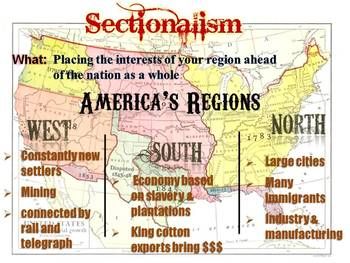 Economic divide between the North (Manufacturing) and South (Agriculture)
Issue of Slavery
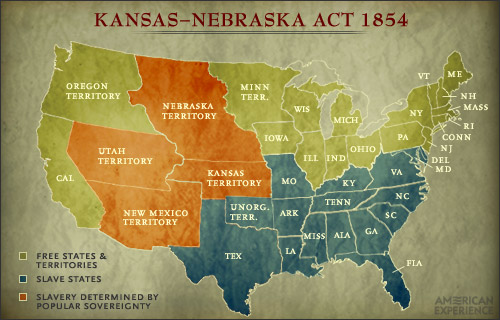 Kansas-Nebraska Act
People in this territory voted on slavery to be allowed in the territory (Popular Sovereignty)
Dred Scott Decision
Supreme Court ruled that Slaves are not citizens of the United States but rather property
Election of Abraham Lincoln
Lincoln did not win a single southern state
South was afraid that Lincoln would stop slavery
South Carolina seceded (Left) the Union (United States)
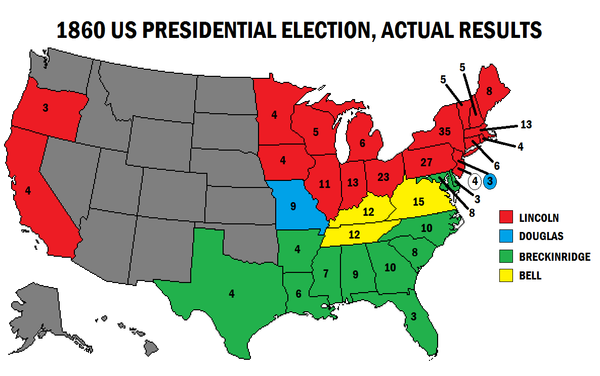 Constitutional Issue
Southern States wanted more states’ rights
Abraham Lincoln
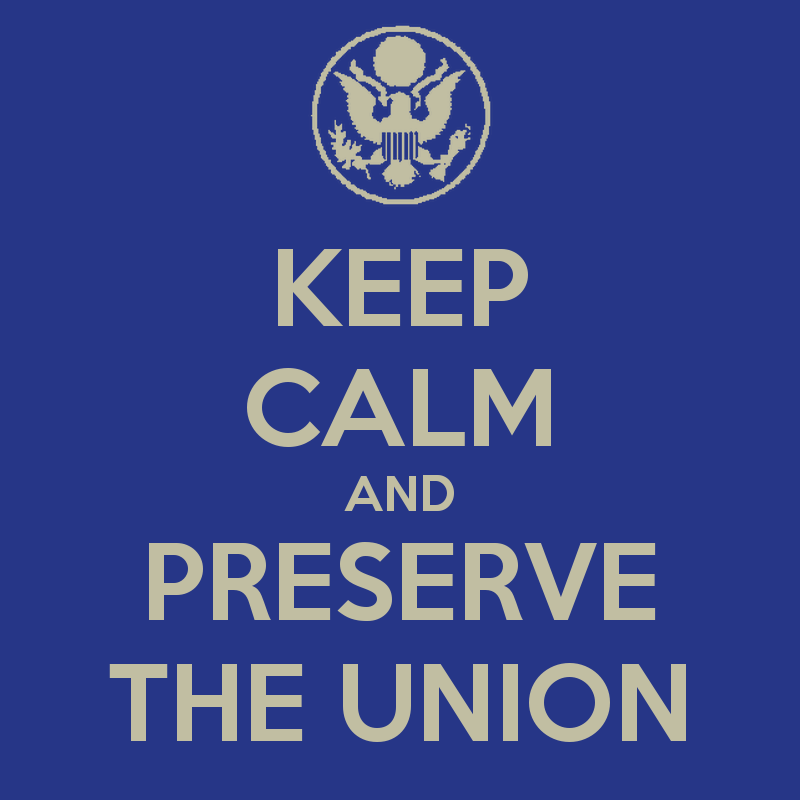 Slavery Issue
Before election Lincoln wanted to stop the spread of slavery
During Civil War, Emancipation Proclamation freed the slaves if the Union won

Preserve the Union

After the Civil War Lincoln wanted to bring back the South as quickly as possible
Restriction on Freed Slaves
Jim Crow
Racial segregation (“Whites Only”  “Blacks Only”)
Segregated Public bathrooms, movie theaters, schools, restaurants 


Voting Restrictions
-Literacy tests were required in order to vote but freed slaves did not know how to read and write
-Poll tax, tax was created in order to vote which the freed slaves had little money to pay
Sharecropping 
System where landowners allowed freed slaves to use the land in return for a share of the crops produced on their portion of the land
This system restricted the freed slaves because it did not allow them to make money for themselves but rather the landowner

Black Codes
limited the rights of the newly freed slaves
13th Amendment
Addition to the Constitution which ended slavery throughout the United States
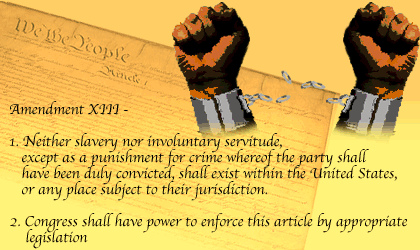 Monopolies
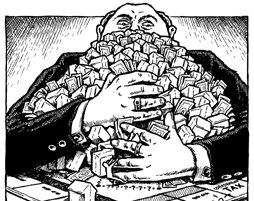 One business controls the all/large majority of an industry, where there is little to no competition and they can set the price of the goods.
Laissez- Fare
Hands off approach to business that the United States government takes. Does not get involved in business unless business breaks a law.
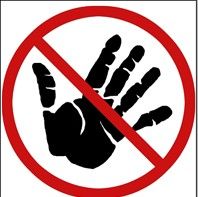 Standard Oil Company
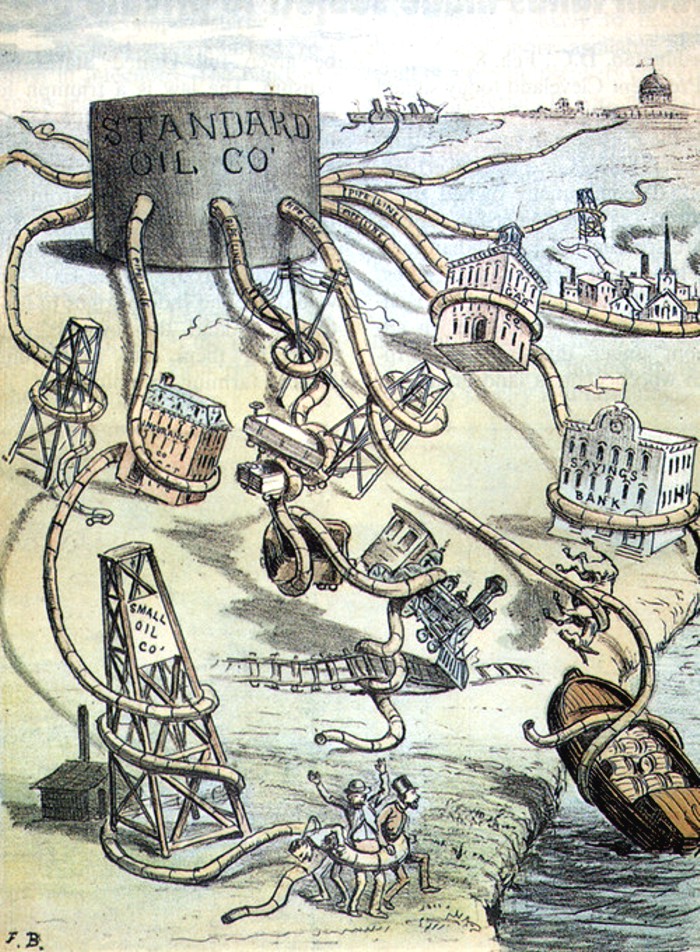 Rockefeller controlled the oil industry
Theodore Roosevelt
Trustbuster
Name given to Roosevelt because he went after the monopolies in the Big Business and broke the monopolies up 

Sherman Anti-Trust Act

Law put into place that outlawed/tried to stop monopolies
Foreign Policy
“Speak softly but carry a big stick”. Roosevelt would interfere i in Latin American countries to keep European countries out of Latin America (Compared to Monroe Doctrine)

Environment
Roosevelt wanted to protect nature and passed laws to protect land and create national parks like Yellowstone Park
Muckrakers
Muckrakers
Investigative reporters who uncovered problems in society in hopes of solving economic or social problems
Upton Sinclair
Wrote, The Jungle, which exposed the conditions in Meat Packing industry

Jacob Riis
Published, How the Other Half Lives, which exposed the poor living conditions of the tenements.
More Voting Rights
1. Direct Elections of Senators
2. Primaries
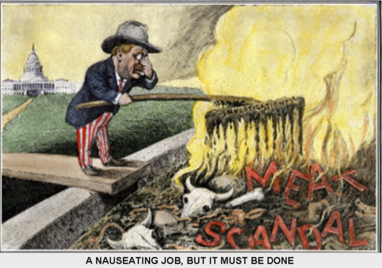 Granger/Populist Party
Farmers	
Farmers supported the Granger Movement and Populist Party because it took care of issues in agriculture
Railroad Rates
Wanted the rates of railroads to be regulated by the Federal government because of the storage fees for grain and rates that were being charged.
Dawes Act
United States government wanted to assimilate Native Americans into American life


Sent Native American children to schools to teach them how to be more American
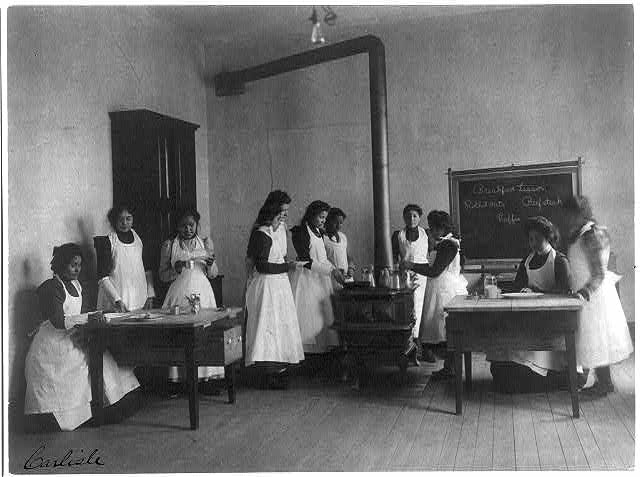